Kiểm tra bài cũ
? Nh¾c l¹i quy t¾c nh©n hai ph©n sè ®· häc ë TiÓu häc
TÝnh:
Hình vẽ này thể hiện quy tắc gì?
.
.
=
.
Tiết 84     PHÉP NHÂN PHÂN SỐ
1. Quy tắc
?1
…
…
a)
*Quy tắc:
=
Muốn nhân hai phân số, ta nhân các tử với nhau và nhân các mẫu với nhau.
3
. 25
. 5
1
…
b)
=
=
. 42
2
.14
10
* Ví dụ:
?2
…
…
=
(1)
. (7)
(6)
. (49)
…
=
=
. 9
5
35
. 54
*Một bạn học sinh đã làm như sau:
HO¹T ®éng nhãm
*Tính:
Nhóm 1:
Nhóm 2:
Nhóm 3:
Nhóm 4:
Hình vẽ này thể hiện quy tắc gì?
.
.
=
.
Tiết 84     PHÉP NHÂN PHÂN SỐ
*Một bạn học sinh đã thực hiện phép tính như sau:
2. Nhận xét
Muốn nhân một số nguyên với một phân số (hoặc một phân số với một số nguyên) ta nhân số nguyên với tử của phân số và giữ nguyên mẫu.
Em có nhận xét gì khi nhân một số nguyên với một phân số? (Hoặc khi nhân 1 phân số với 1 số nguyên)
?4
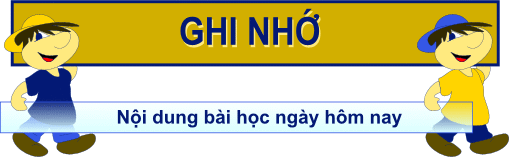 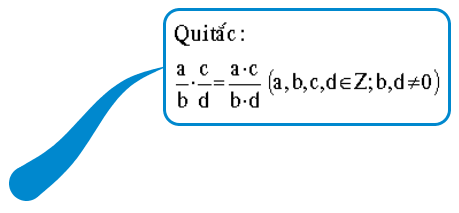 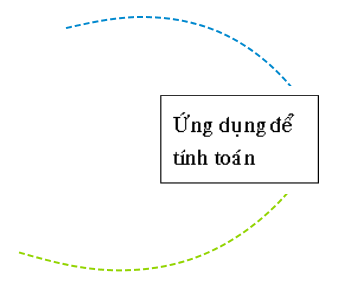 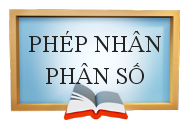 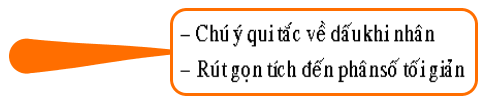 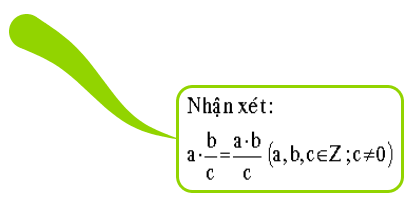 Trß ch¬i "« ch÷ BÝ MËT"
?
Đây là một danh lam thắng cảnh nổi tiếng ở Việt Nam
Luật chơi: Chia lớp thành 4 đội, mỗi đội sẽ thực hiện 2 phép tính để tìm ra  chữ cái của đội mình. Đội nào tìm xong trước thì sẽ được đoán ô chữ (Lưu ý phải điền đủ các chữ cái vào ô chữ mới được đoán)
Em hãy thực hiện phép nhân các phân số dưới đây (rút gọn cho tối giản nếu có thể), rồi viết chữ cái tương ứng với đáp số đúng vào các ô trống. Khi đó các em sẽ biết được tên của danh lam thắng cảnh nổi tiếng trên?
;
;
;
A
V
N
N
I
;
O
L
H
G
;
H
;
.
.
Vịnh Hạ Long là một kỳ quan thiên nhiên kỳ vĩ, nằm ở phía Đông Bắc Việt Nam, thuộc địa phận tỉnh Quảng Ninh. Đã hai lần được Tổ chức UNESCO công nhận là Di sản Thiên nhiên Thế giới. Lần thứ nhất vào năm 1994 về giá trị cảnh quan thiên nhiên và lần thứ hai vào năm 2000 về giá trị địa chất địa mạo
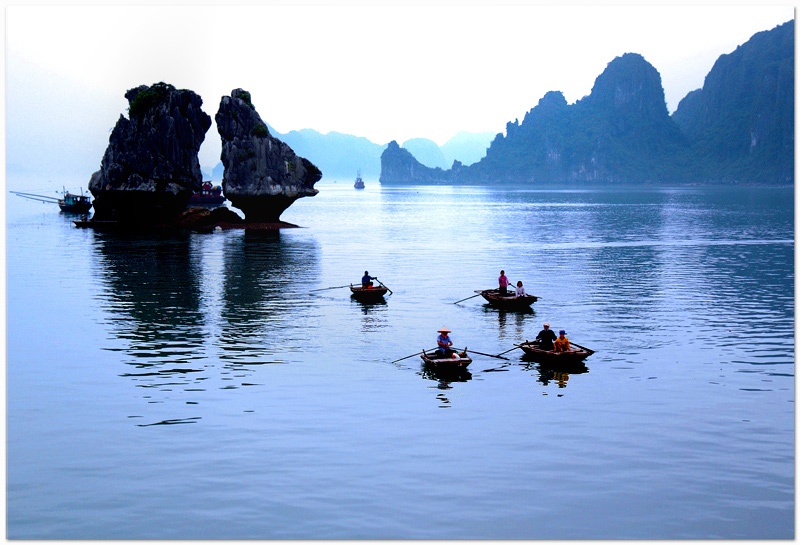 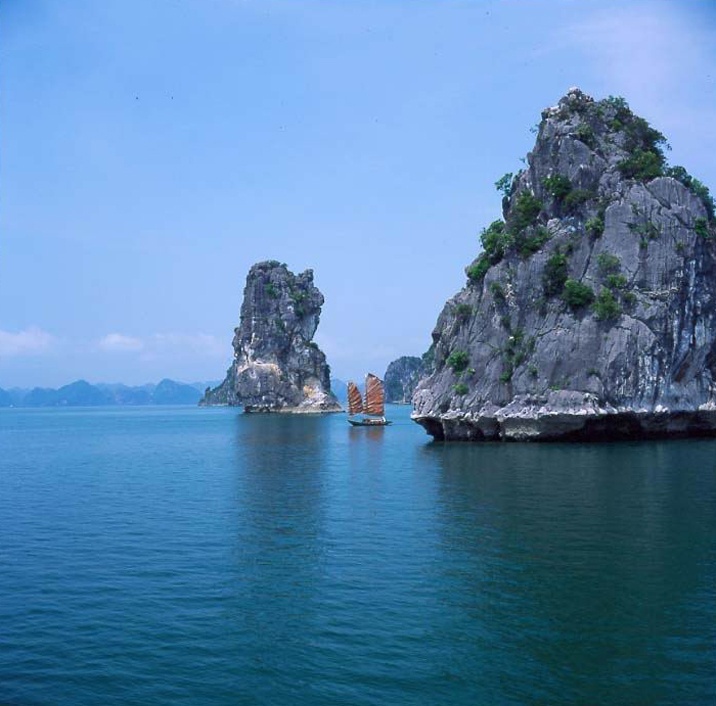 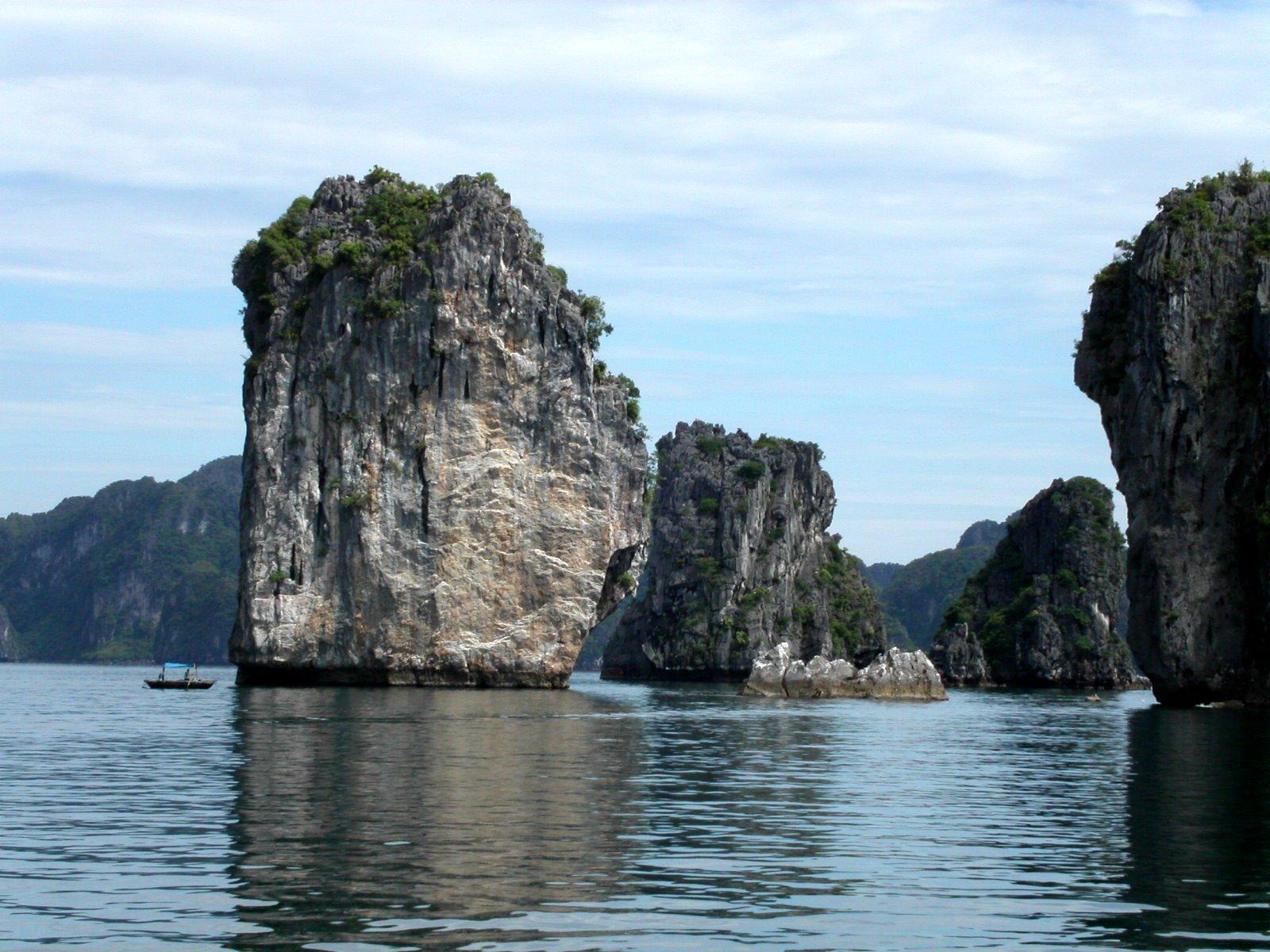 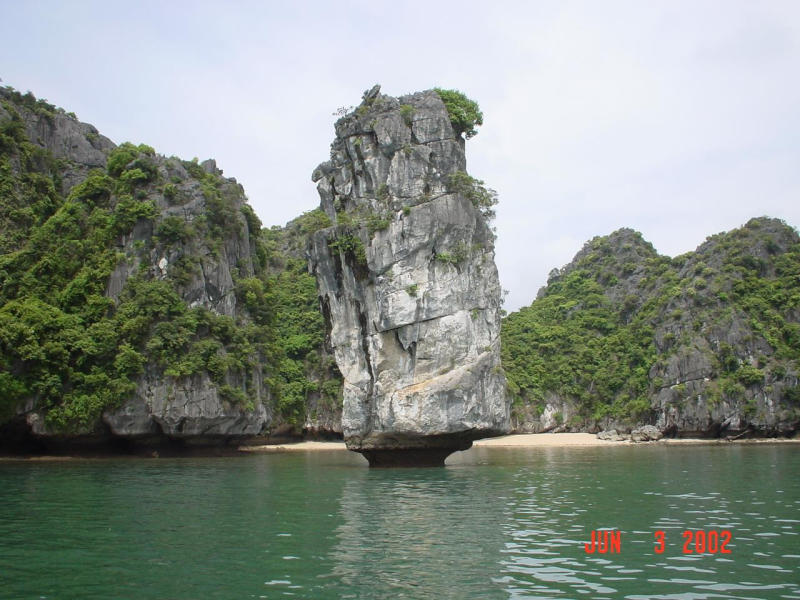 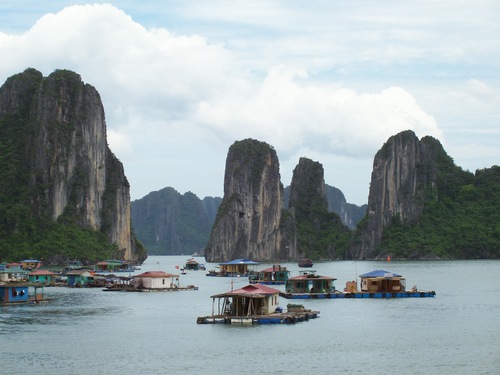 *Bài tập 70 (SGK trang 37):
             Phân số      có thể viết dưới dạng tích của hai phân số có tử và mẫu là các số nguyên dương có một chữ số.
Chẳng hạn: 
Hãy tìm các cách viết khác.
Cách viết khác:
Hướng dẫn về nhà
Học thuộc quy tắc nhân 2 phân số 
 Làm bài tập 69; 71; 72 trang 37 SGK
Ôn lại :Tính chất cơ bản của phép nhân số nguyên
 Chuẩn bị bài 11: “Tính chất cơ bản của phép nhân phân số”